Quick Ship Program & SLA Pressure Controllers
Cyber Road Show Webinar
May 24, 2017
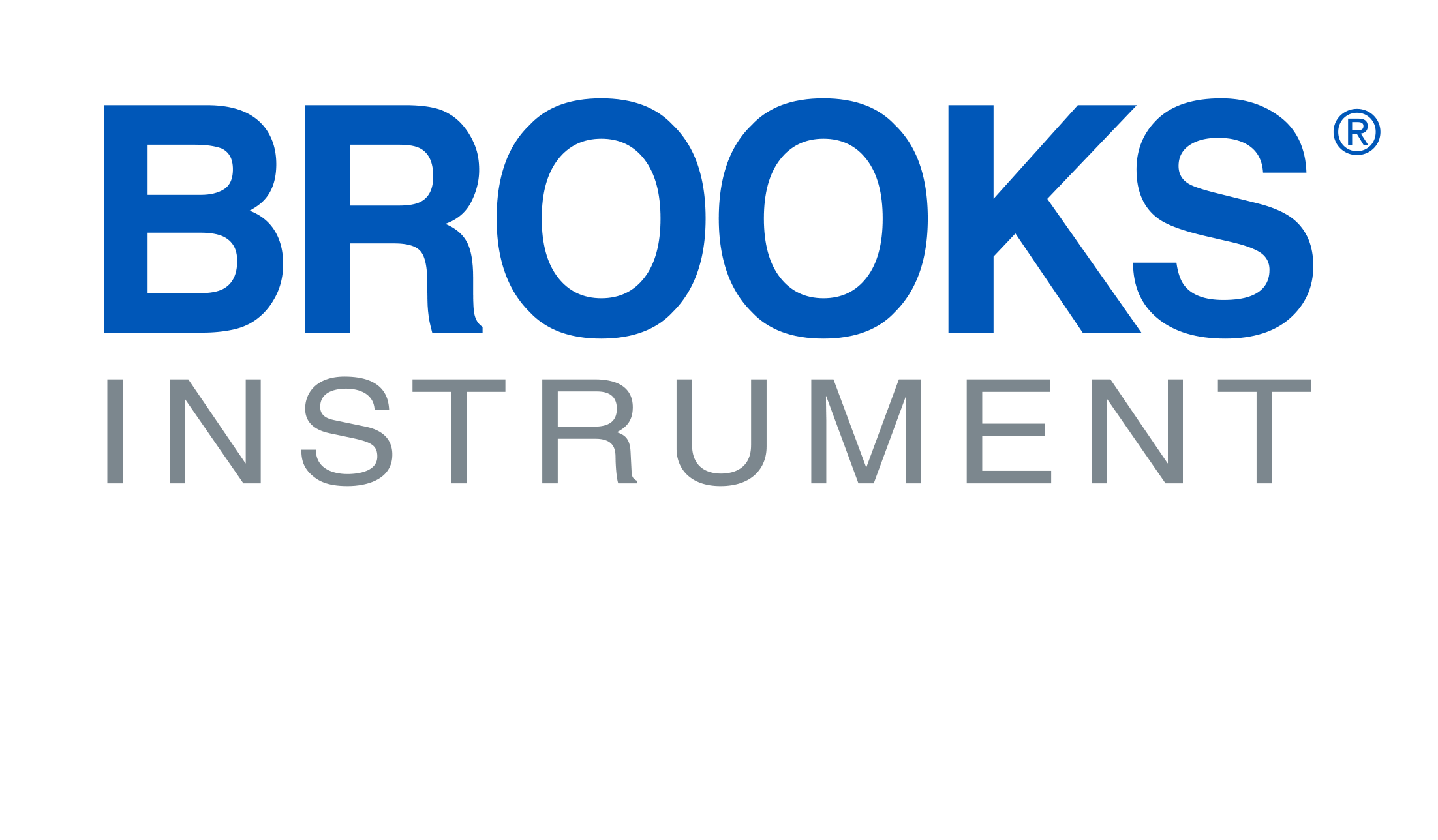 Agenda
80/20 Business Process – Ren Jenkins

Quick Ship Program – Christine Batycki

Selling SLA Pressure Controllers – Shelly McWilliams
80/20 Business Process
Why Quick Ship?
Provide shorter lead times on common options and configurations so we increase customer satisfaction
Help you drive more sales
Enabling our Operations team to focus on producing higher volumes of fewer SKUs reduces complexity and simplifies the sales cycle.
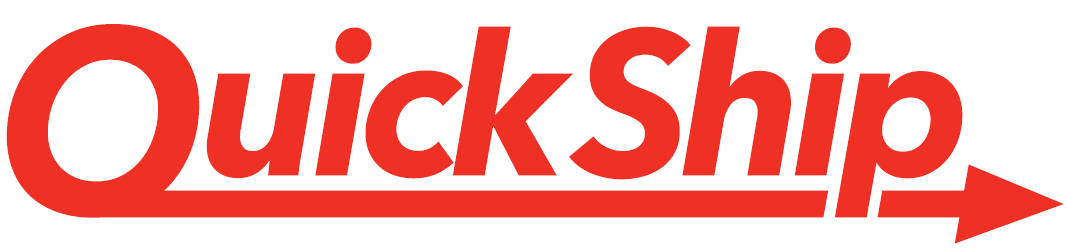 [Speaker Notes: We’re here today to present the Quick Ship program to you.
Why Quick Ship you ask?
The goal of the Quick Ship program is to provide shorter lead times on common options and configurations so we satisfy customers and help you drive more sales. 
Becoming easier to do business with will delight our customers.
Before we get into the details of Quick Ship, we’re going to give you some background on the business philosophy this is based on.]
80/20 Business Process
Where did 80/20 come from?
The 80/20 principle originated from Vilfredo Pareto, an Italian economist, who in the late 1800s studied the distribution of wealth in various countries. He consistently found that 80% of the wealth was owned by 20% of the population in these countries.
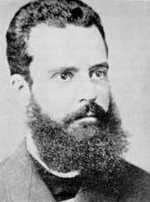 The Pareto Principle
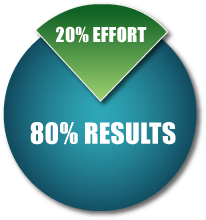 Vilfredo Pareto
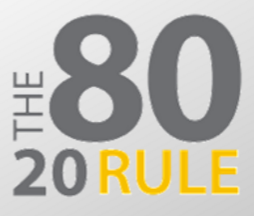 [Speaker Notes: A key element of ITW’s Business Model that it seeks to implement in all of its businesses is the 80/20 Business Process.
The 80/20 Business process is based on the 80/20 principle, which you have all likely heard of…
The 80/20 principle originated from Vilfredo Pareto, an Italian economist, who in the late 1800s studied the distribution of wealth in various countries. He consistently found that 80% of the wealth was owned by 20% of the population in these countries. (The Pareto Principle or 80/20 Rule)
Since then, people have learned that the 80/20 principle applies to all aspects of personal and professional life. 
Examples: clothes you wear + 20% of your activity at work yields 80% of your results
His observation is popularly known as “The Pareto Principle”]
80/20 Business Management Excellence
Key Principles
COMPLEXITY is the root cause of poor execution and excess cost

All business is NOT good business

Treat the “80” DIFFERENTLY from the “20”
20% OF THE ACTIVITY
(CUSTOMERS/PRODUCTS/TRANSACTIONS)
DRIVES 80% OF THE RESULTS
[Speaker Notes: Use grocery store examples, it’s not exactly the same but a close, consumer example.]
80/20 Business Process
How does this apply to Brooks?
Complexity naturally creeps in as we add product lines, customers, suppliers…
The Brooks business model:  custom configurations +  accept orders for difficult, complex configurations our competitors avoided.
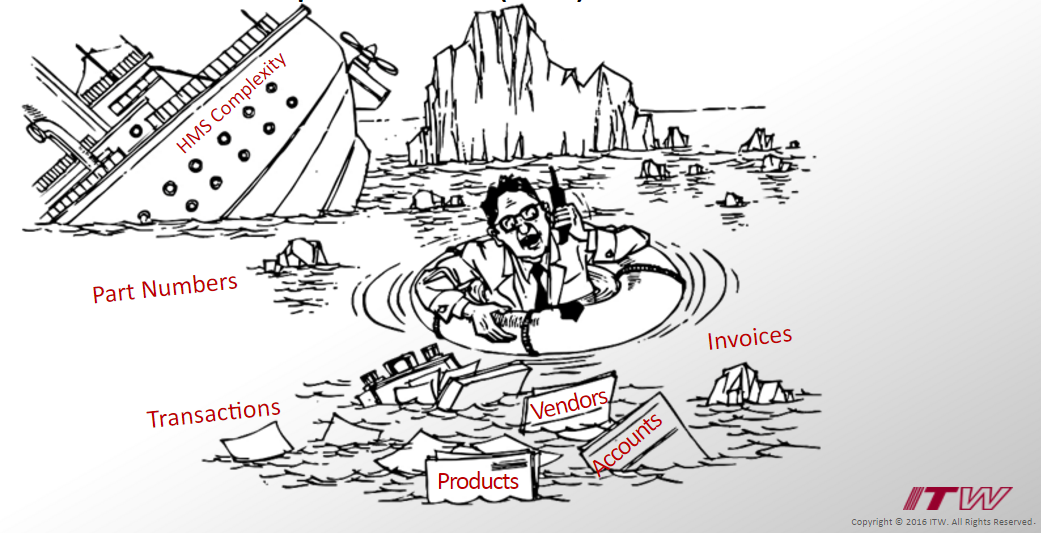 [Speaker Notes: Well, over time, complexity naturally creeps in to a business as we add product lines, customers, suppliers and their associated transactions and maintenance.
Add to that the fact that at Brooks specifically, our business model for nearly our entire 70 year history has been custom configurations and being willing to accept complex orders that other suppliers would not.
It’s a proven fact that when you give people more choices, they will chose them – further driving the vicious cycle of complexity. 
But when you offer fewer choices, decision making becomes easier for the customer and drives simplicity.]
80/20 Business Process
The Hidden Costs of Complexity
Complexities arise when there are too many options, configurations and/or products.
A business incurs hidden costs when its processes and functions grow complex.
[Speaker Notes: Let’s talk about complexity in more detail and how it impacts a business
Complexities arise when there are too many options, configurations and/or products.
Too many choices cause a business’ processes and functions to grow complex, creating hidden costs for the business and a lack in customer service]
80/20 Business Process
Results of Complexity

Too Many Options Affects:
Scheduling - Planning the manufacture of multiple configurations requires more effort than scheduling production of a few configurations
Set-up - Manufacturing multiple configurations leads to increased downtime switching from one to another
[Speaker Notes: More specifically, here are just some of the results of complexity]
80/20 Business Process
Results of Complexity

Too Many Options Affects:
Materials - Procuring materials, longer lead time, managing suppliers, and stocking materials requires additional staff and other overhead costs
Marketing - An increase in configurations is difficult to communicate to customers and requires maintaining additional materials like price lists
[Speaker Notes: More specifically, here are just some of the results of complexity]
80/20 Business Process
Results of Complexity

Lack of Customer Service:
Poor time management
Lack of in-depth sales calls
Increased order tracking
High effort on Receivables
Loss of customers
[Speaker Notes: And finally, complexity ends up causing (read list of bullets)
And now, I’m going to turn the presentation over to Christine, to review the Quick Ship program with you.]
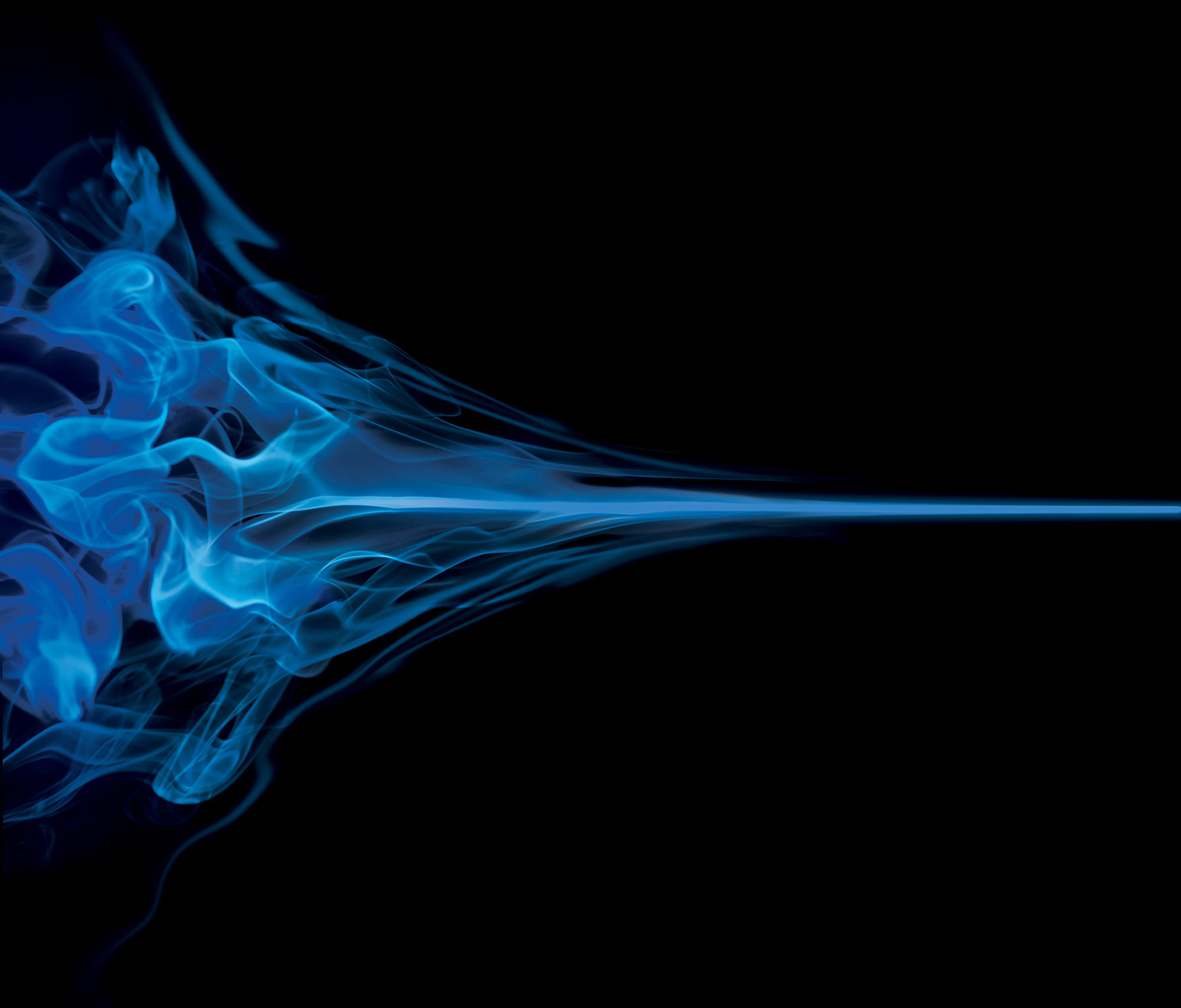 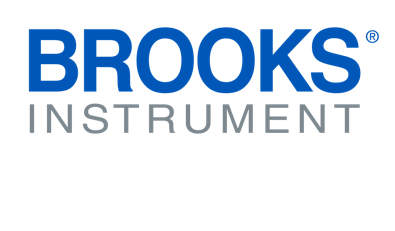 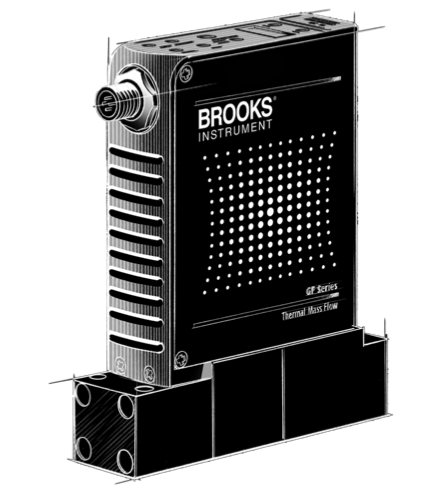 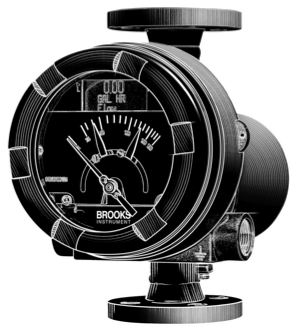 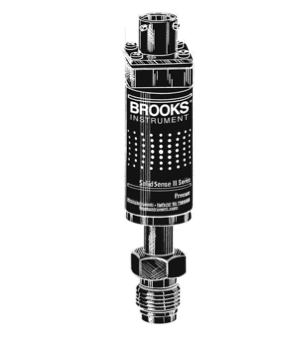 Quick Ship
Christine Batycki
[Speaker Notes: Hi everyone. Let’s start by re-stating our goal with Quick Ship, and that is, we want to make it easier for you and for our customers to understand which options have shorter lead times so that customers can make better choices about what they order, and ideally, better equip YOU to influence their purchase when products are being spec’d in. Let’s face it, we all have 1,000 things competing for our attention in any given moment – if we can make it easier for you to guide the sales process, then it’s a worthy investment of our time.]
Products Available for Quick Ship
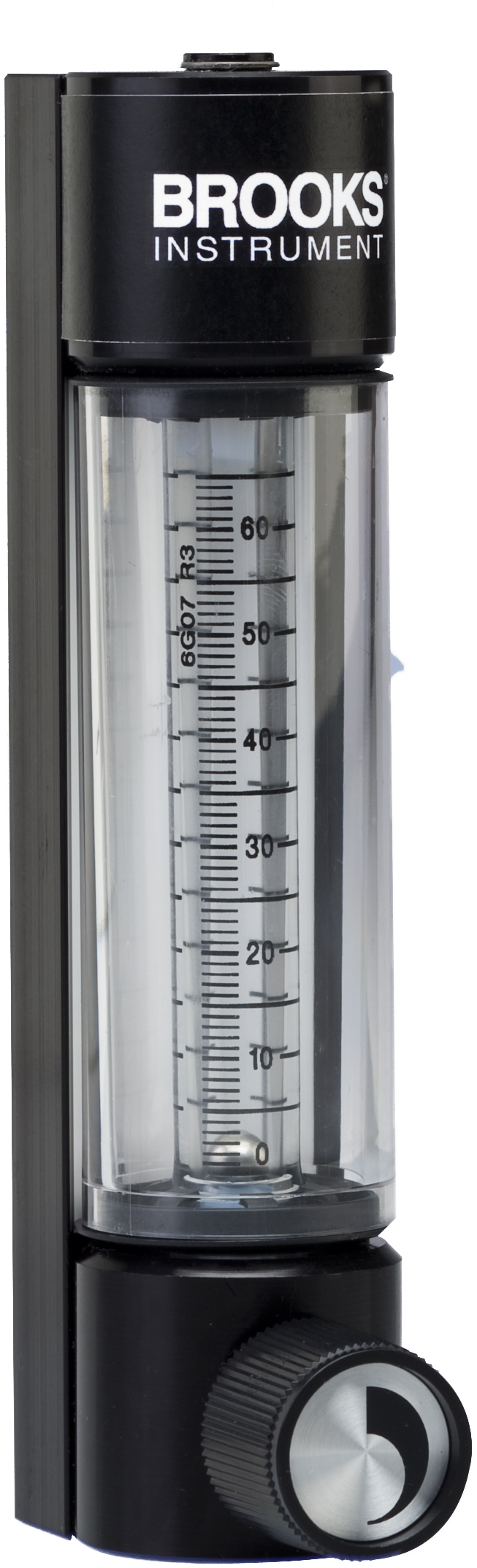 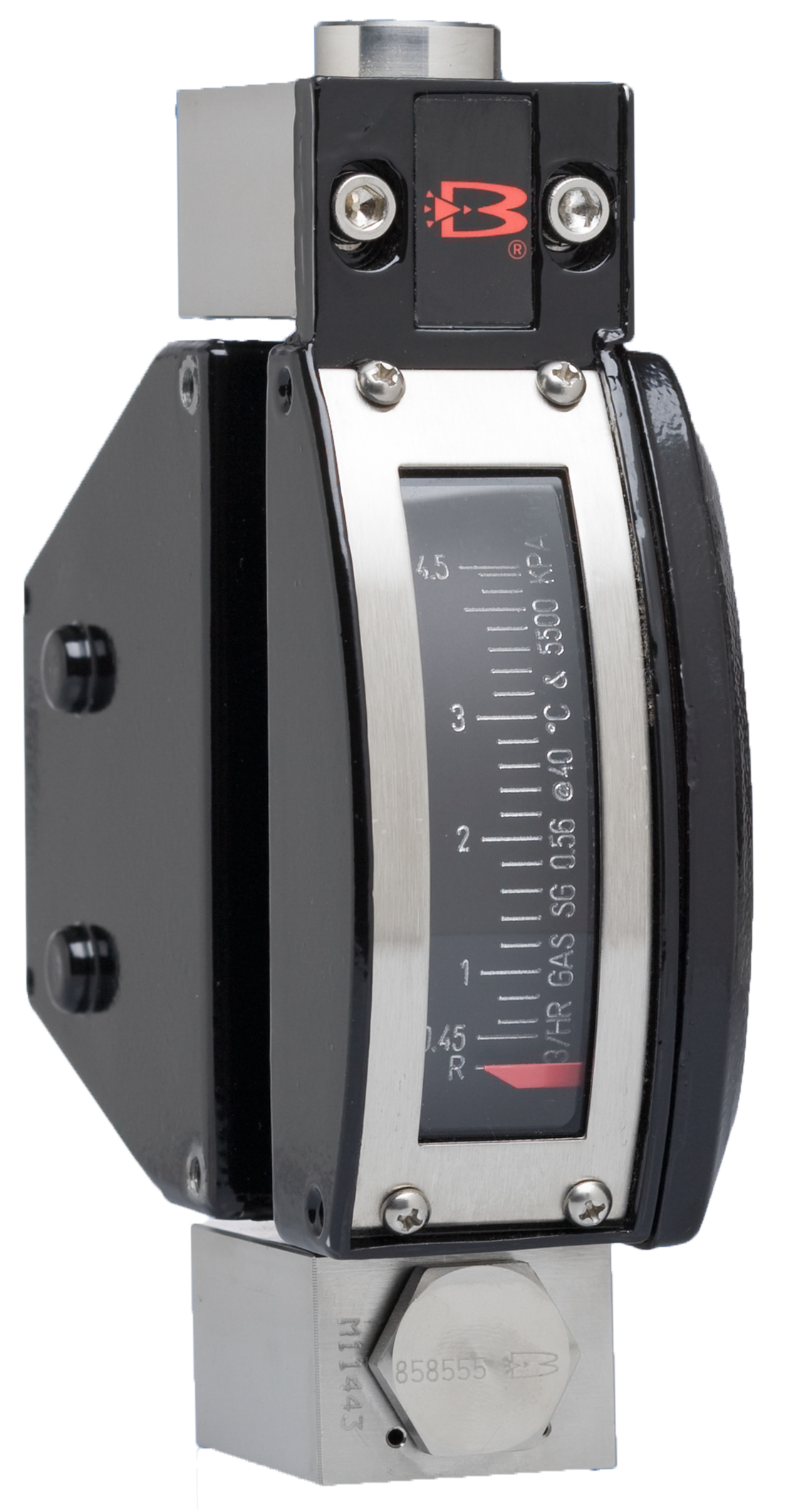 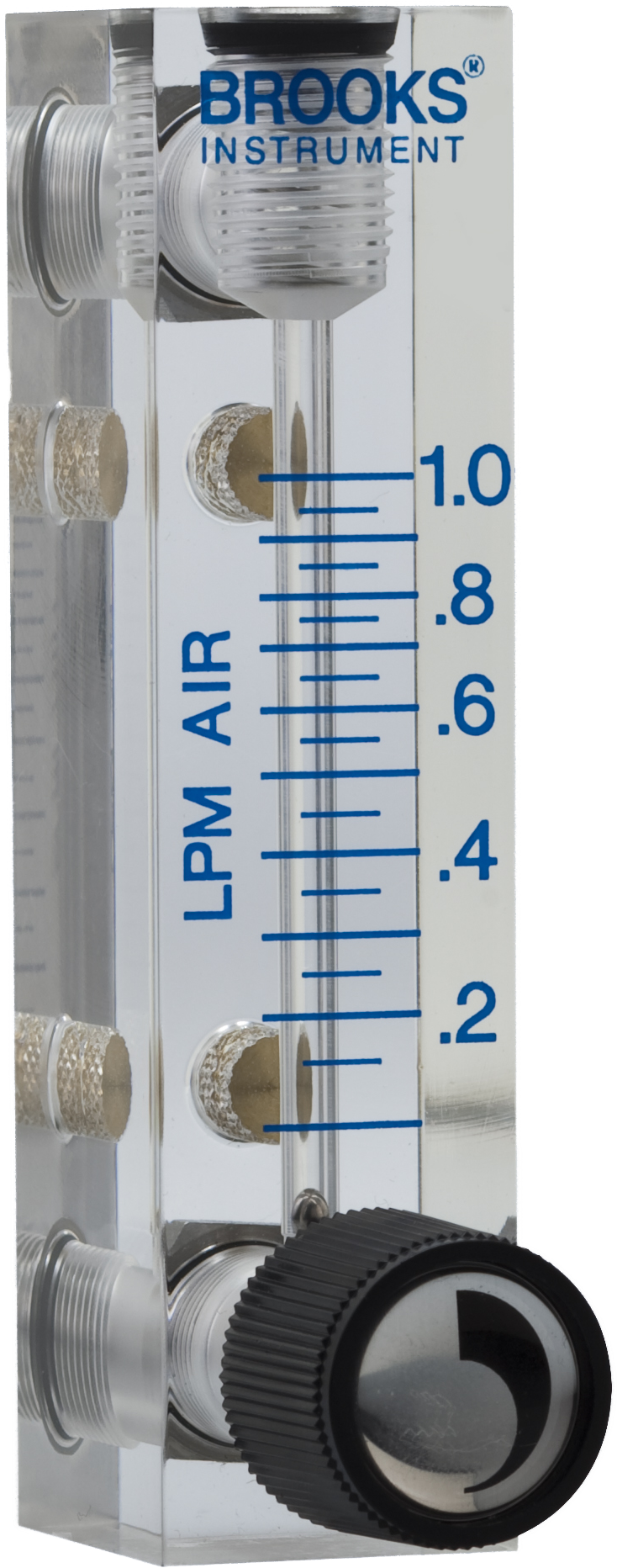 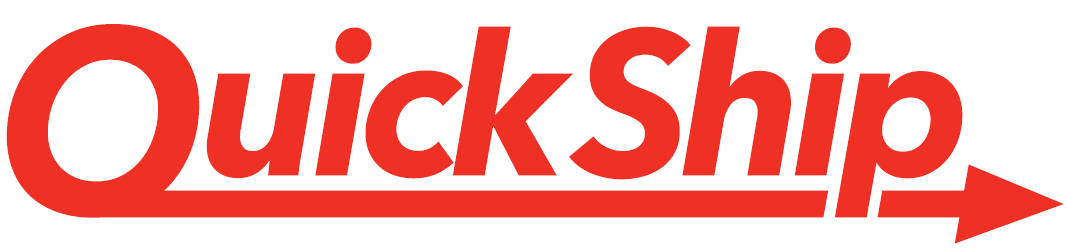 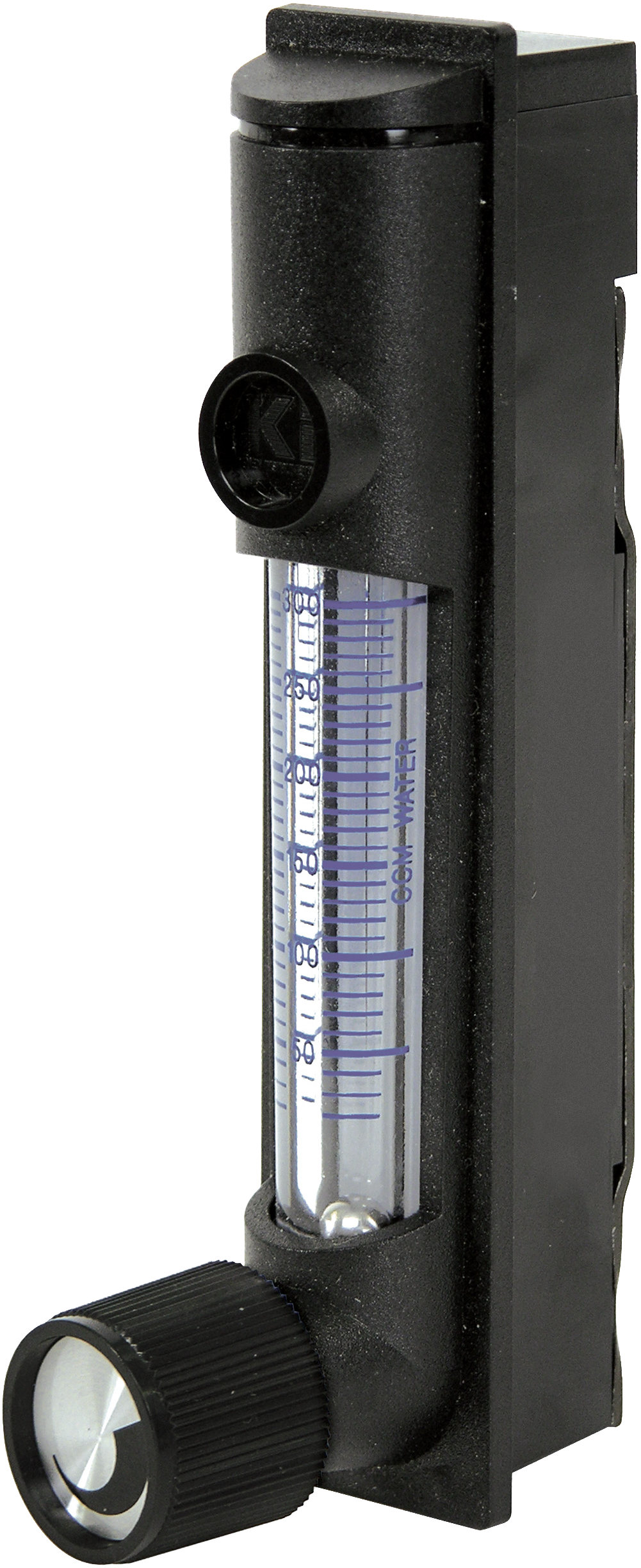 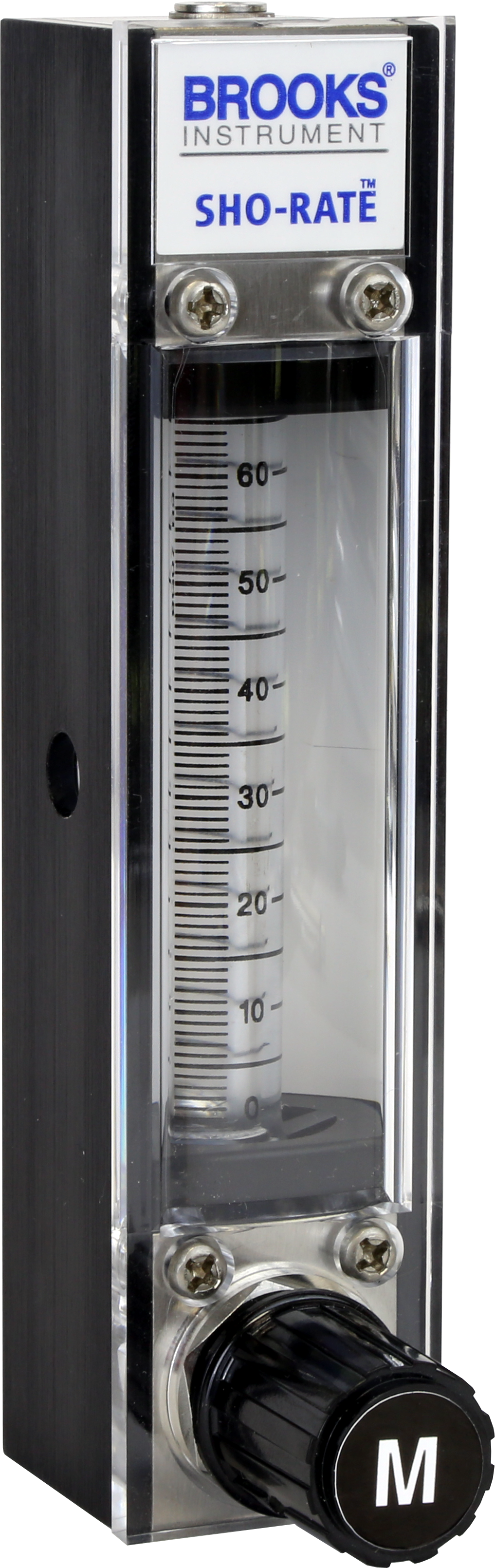 [Speaker Notes: At first glance, some of you may be thinking, “These are not the products I need to be QuickShip.” All we ask is that you hear out the program and help us figure out how to market this so that we start to change our behavior. You just heard all the reasons why it’s good to drive volume toward common options – let’s do it with these products so that we build the discipline and momentum to do it with more products and add to the program.”

[name the products]]
Products With “Best Selling Options” Designated
SLA5800 Series Elastomer Sealed MFCs
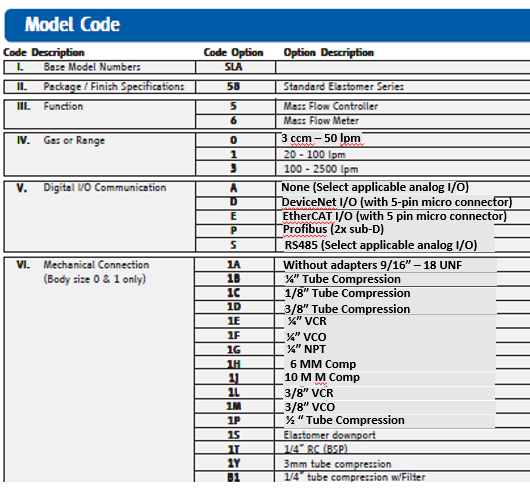 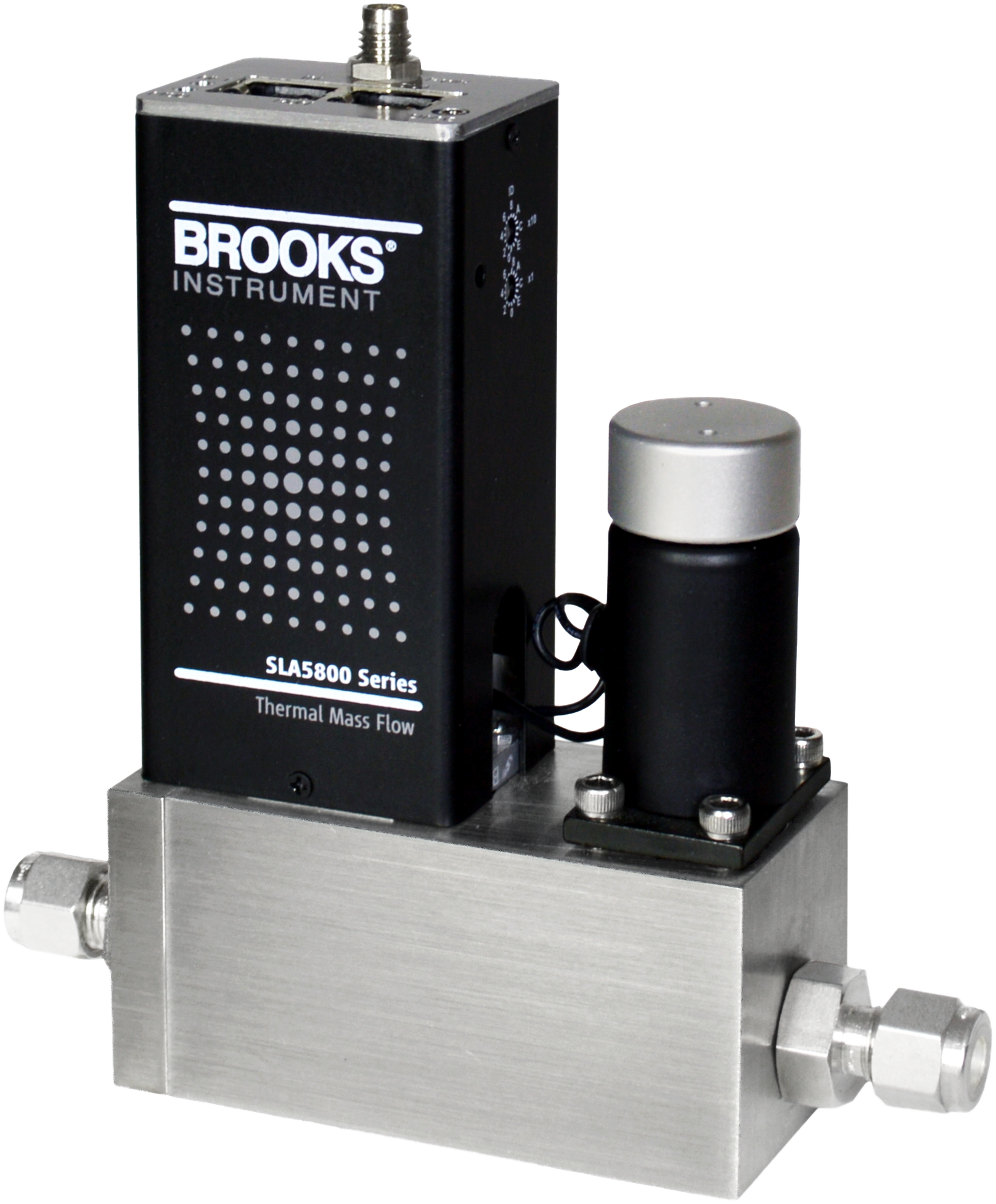 [Speaker Notes: Pause for a moment and point out the SLA 
Do Not meet the Quick Ship designation of 5 days – rather, the options you see highlighted here are at 10 days and we are still executing on data sheet updates]
Products With “Best Selling Options” Designated
SLA5800 Series Elastomer Sealed MFCs
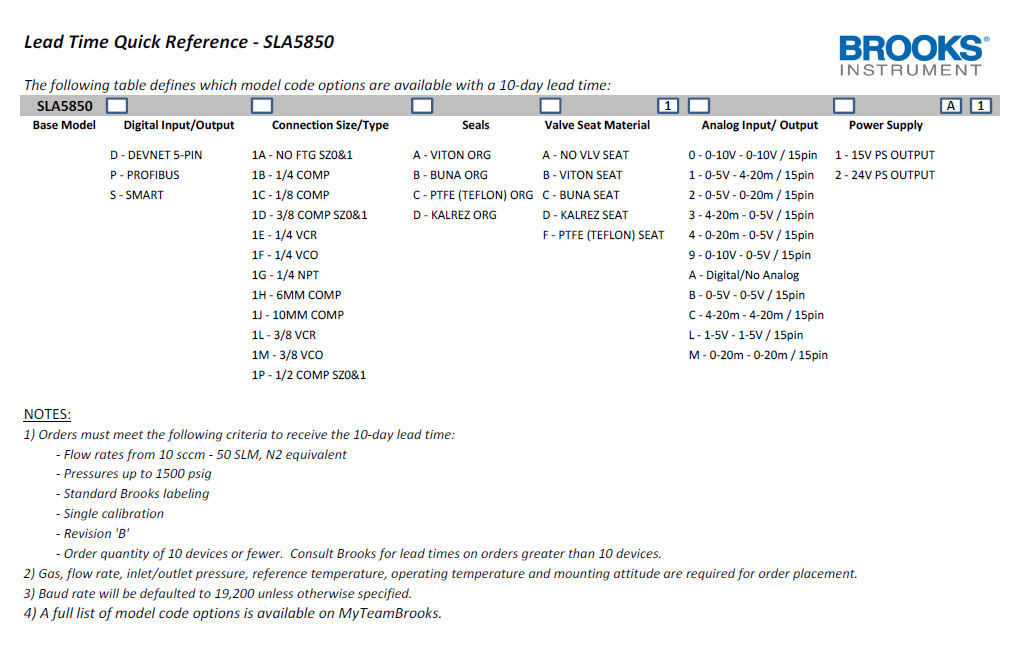 [Speaker Notes: June 2015]
Products Available for Quick Ship
Highlighted on BrooksInstrument.com
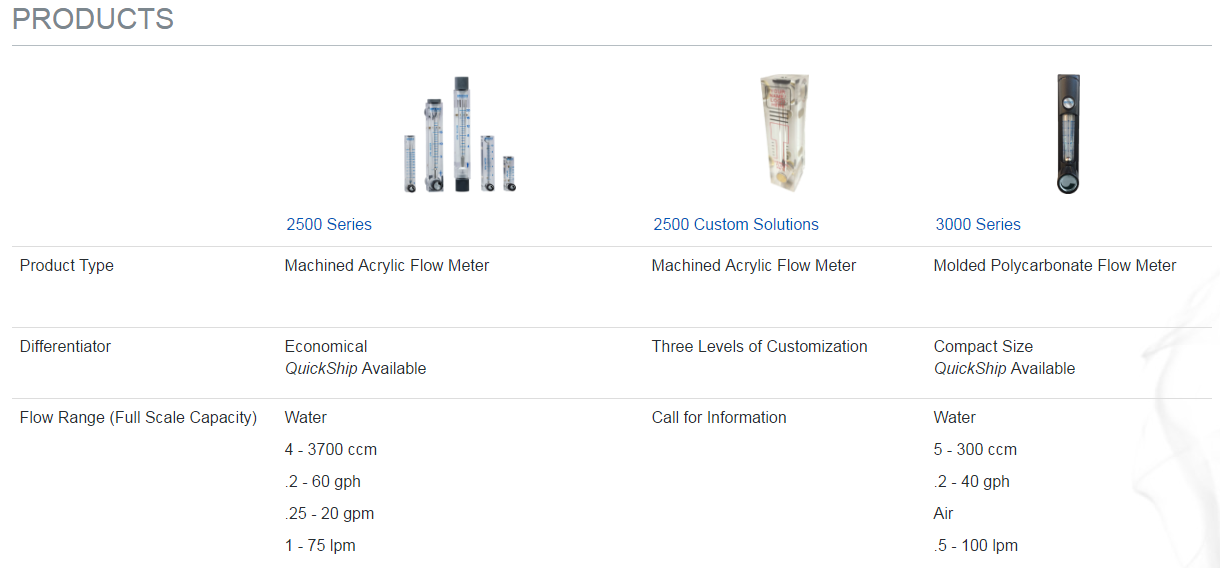 [Speaker Notes: Customer journey – website, data sheets, order into MTB]
Products Available for Quick Ship
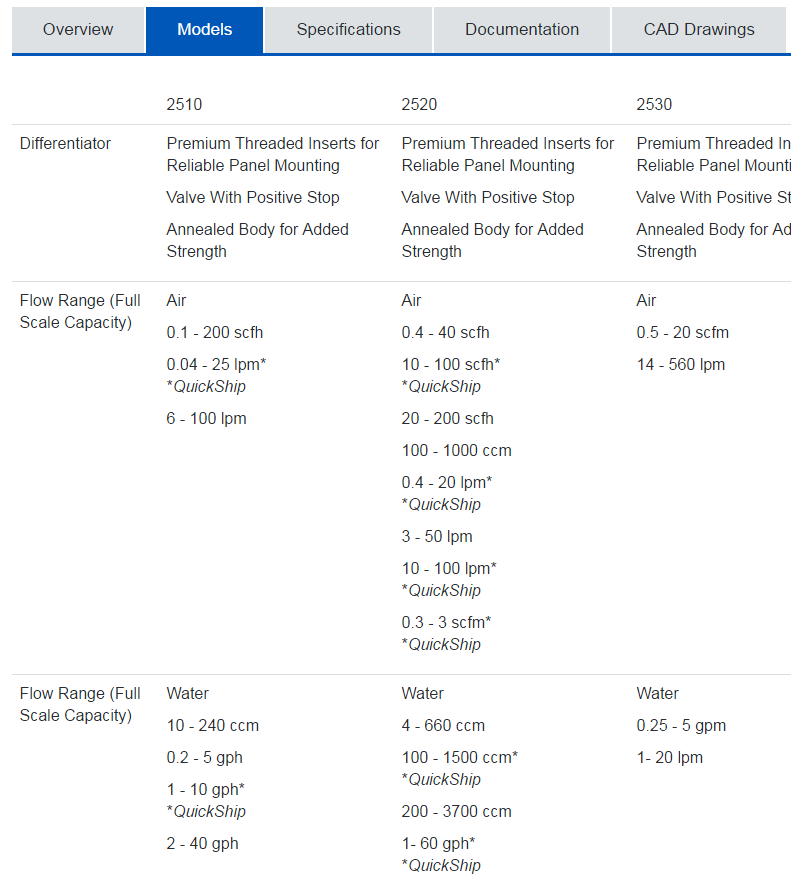 Highlighted on BrooksInstrument.com
Products Available for Quick Ship
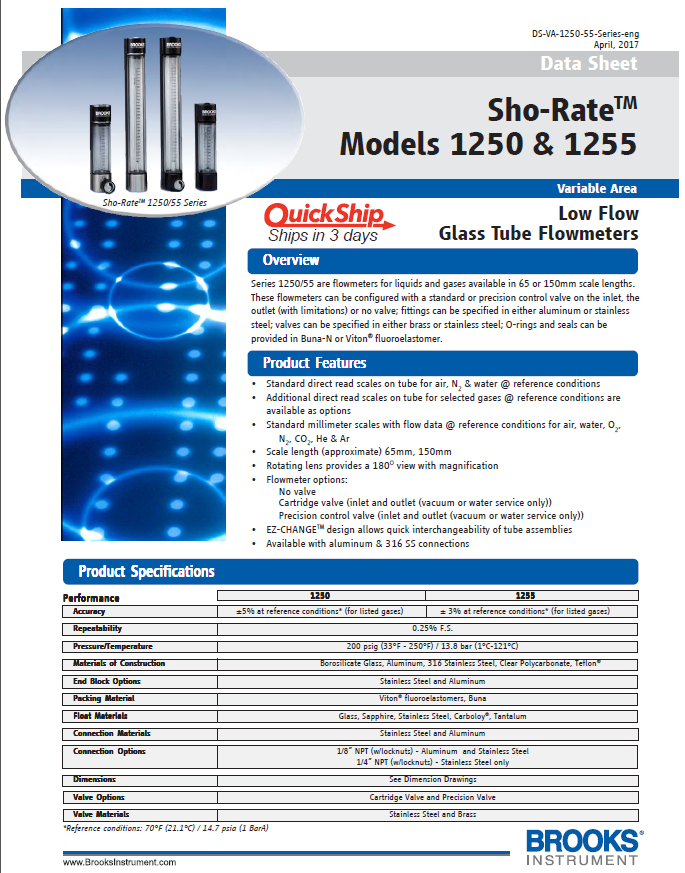 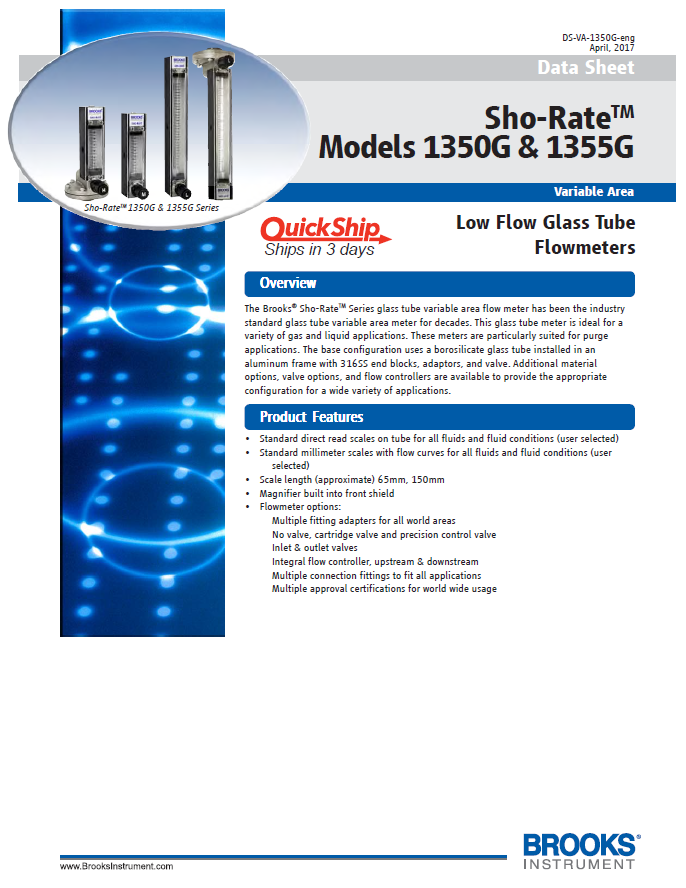 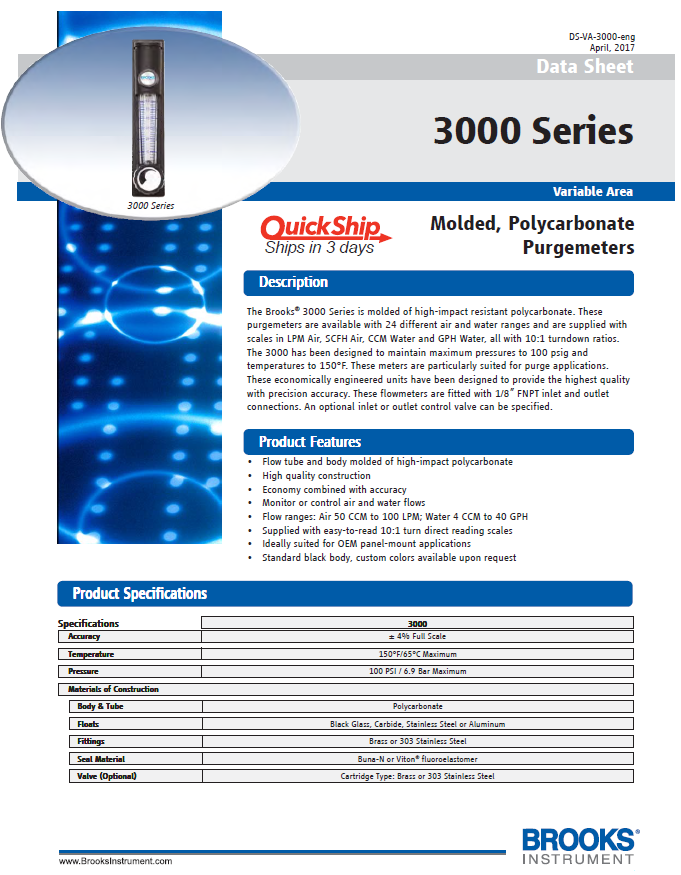 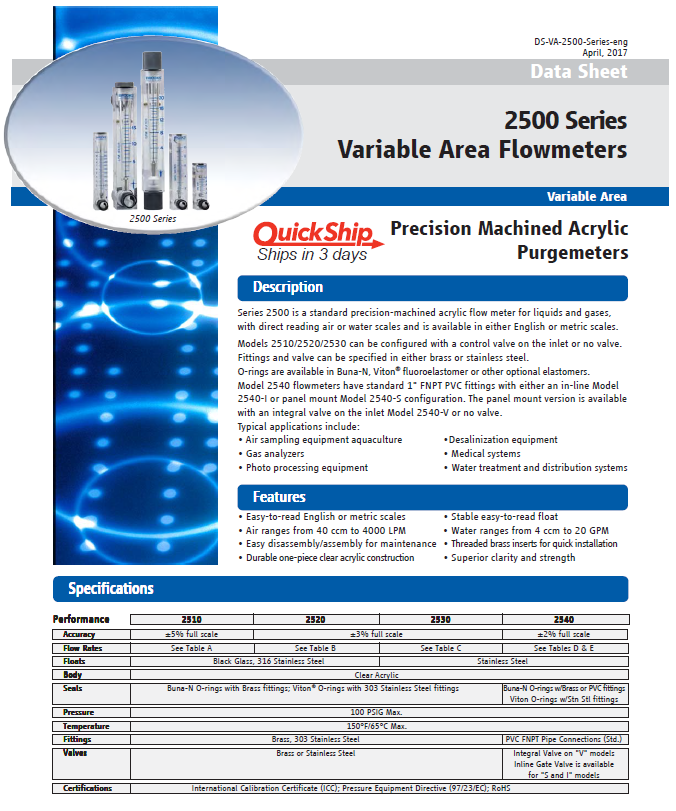 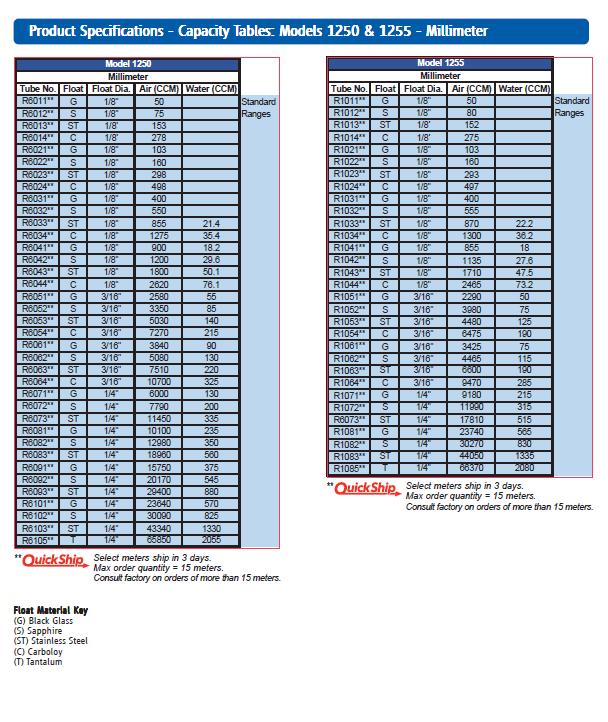 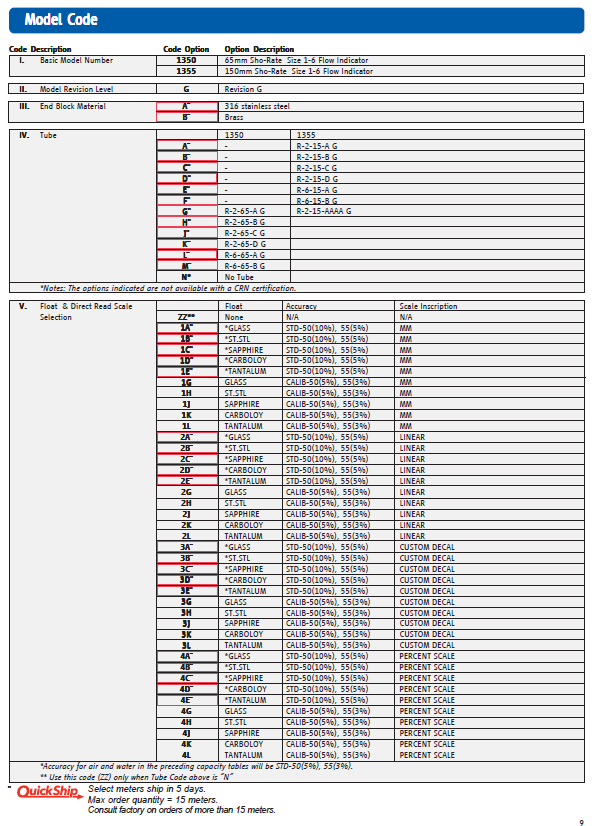 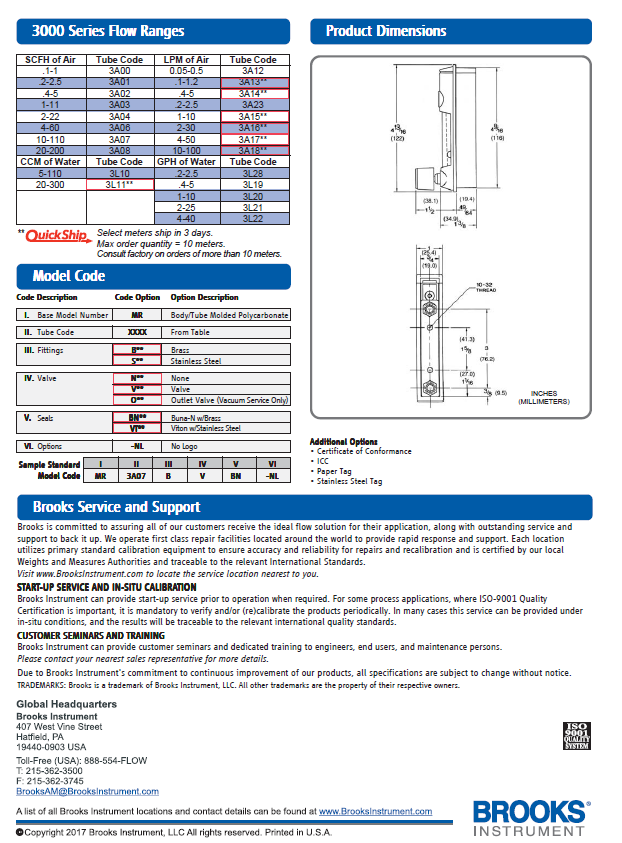 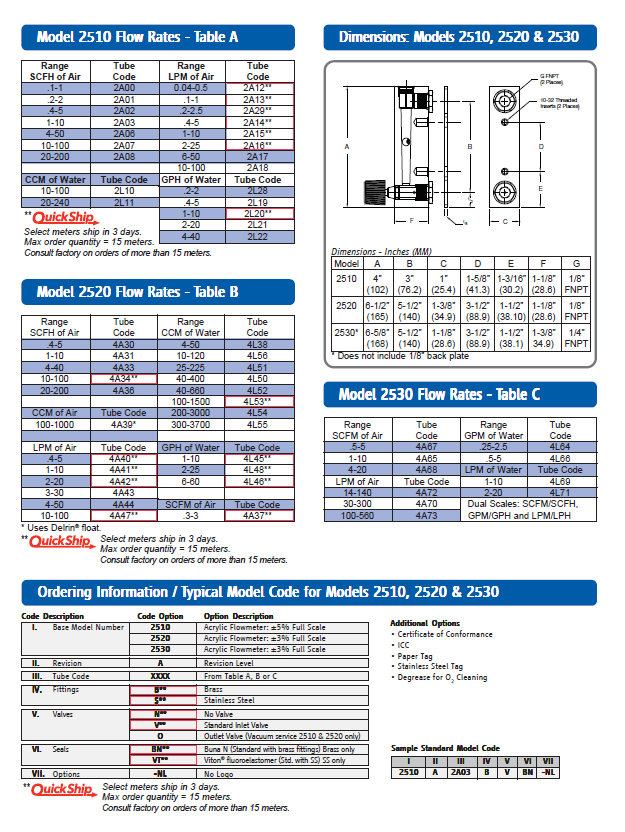 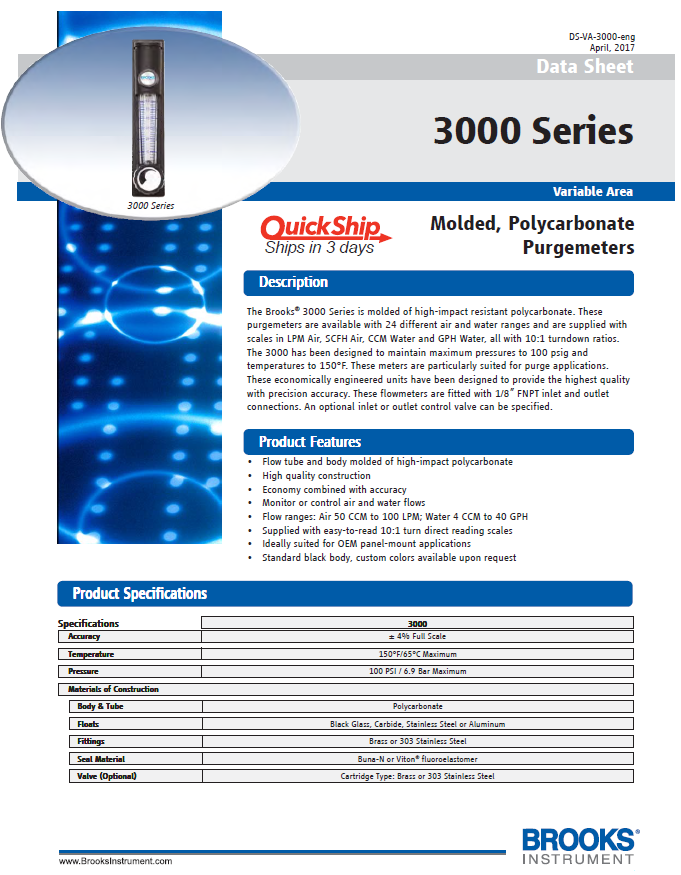 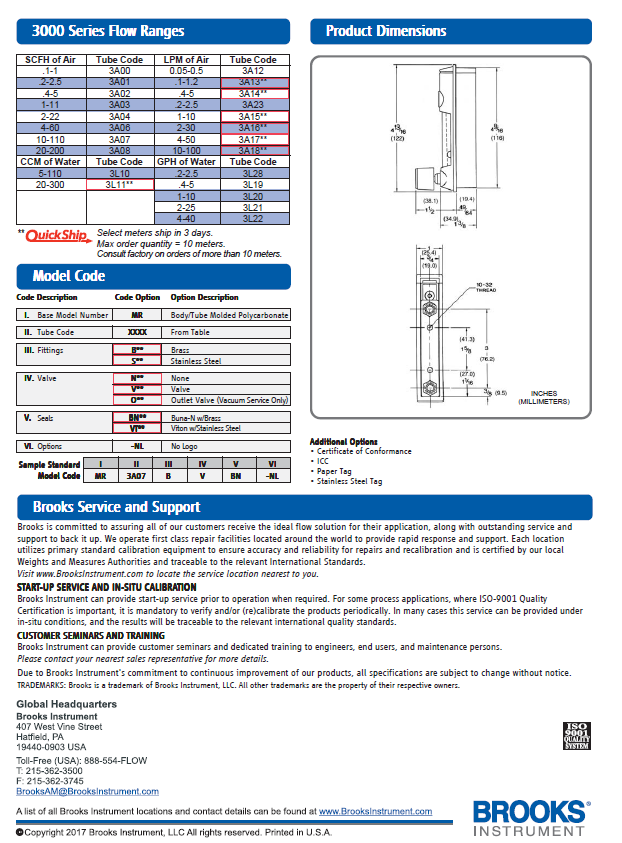 [Speaker Notes: SLA:  On website, add note saying “See data sheet for most popular options.” For standard options, there is no lead time adder.
When it comes to fittings, the earlier you engage in the process, the more you can steer customers toward common options. Example: mm inch compression fitting can fit any tube (vs. ?)]
Products Available for Quick Ship
Highlighted on MyTeamBrooks.com
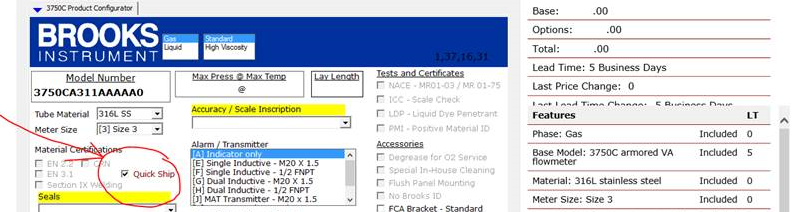 Next Steps
Download data sheets (mobile device, print)
Familiarize yourself with the options
Think Quick Ship first when quoting customers 
Help us build momentum to demonstrate a difference & success!
Tell us which products to add to Quick Ship
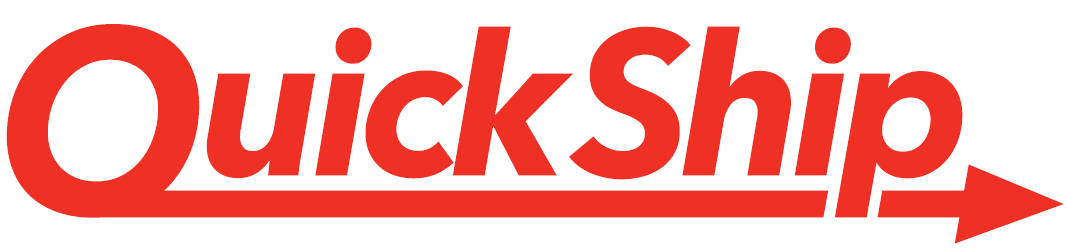 POLL: Which products would you like to see added to Quick Ship?
(Please take a moment now to respond.)
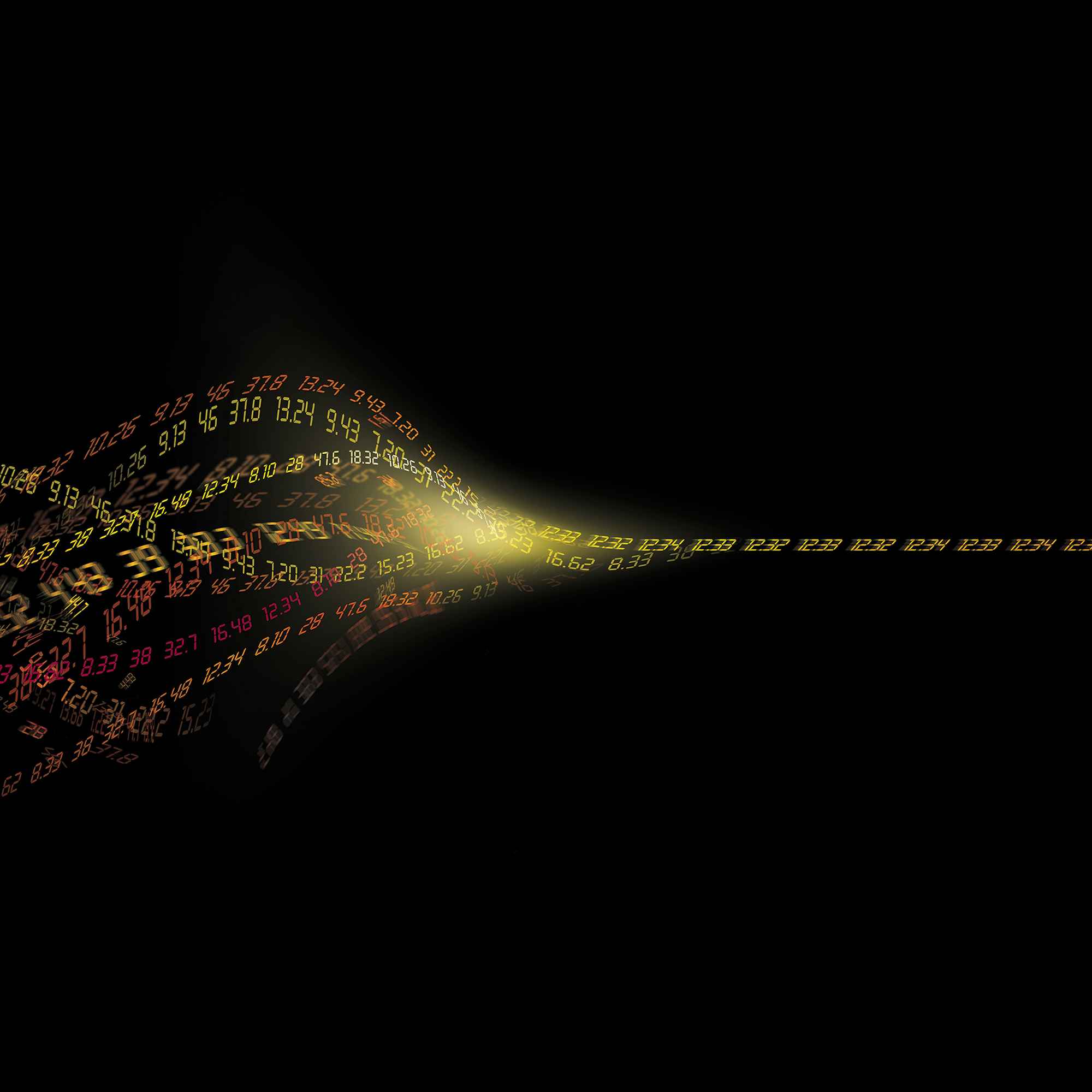 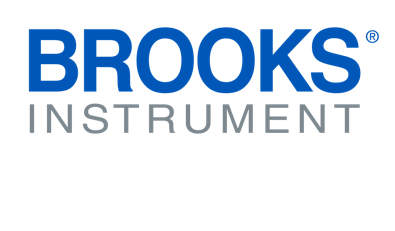 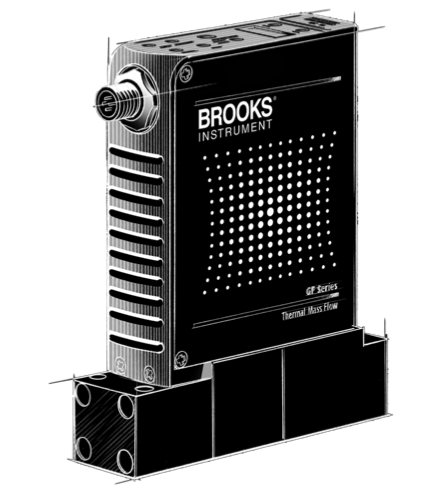 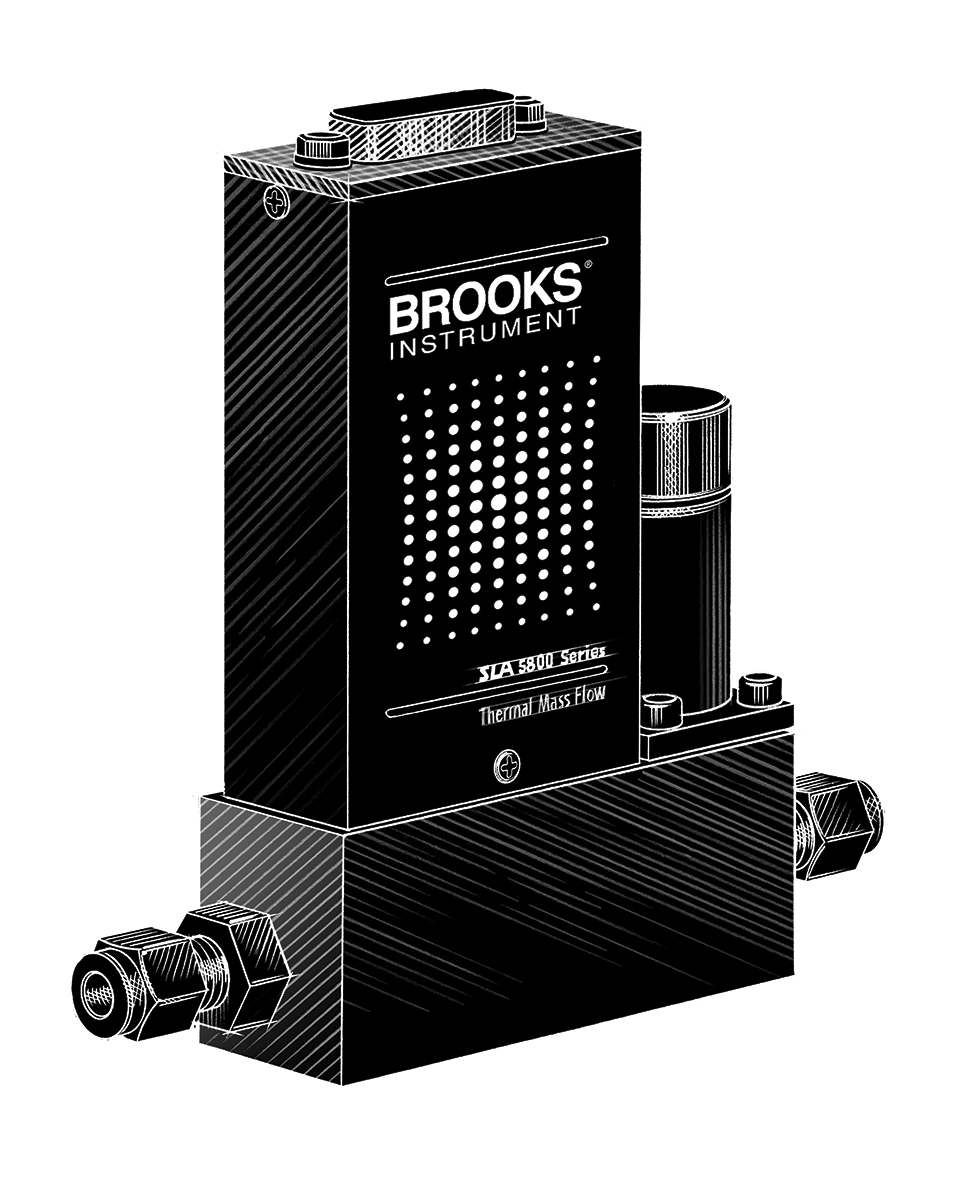 Selling SLA Pressure Controllers
Shelly McWilliams
[Speaker Notes: MFCs – on divider template.]
Why Pressure Controllers?
In most applications where you are utilizing Thermal Mass flow controllers, there is pressure control in the process.

In many cases for industrial applications – this is still mechanical pressure control.

For every 10-15 TMF Controllers, there should be the opportunity to sell one Pressure Controller.  Currently we see about 1 PC for every 100 MFCs.

Why? (send in your thoughts now via the webinar chat function)
[Speaker Notes: Where there is pressure there is flow!  In many cases you will come across, this is currently mechanical pressure control.  We’d like you to think about why there is a delta between ratio of PC to MFCs.]
Call to Action
Inquire with customers where they use pressure control
For the next three months, when you talk with customers about MFCs, ask where they control pressure in their process.
Talk about some of the benefits (setpoint, droop elimination, etc.)
Feedback – expect to hear from me in 3 months asking for feedback!
[Speaker Notes: What we would like you to do is make an extra effort to discuss Pressure controllers with customers over the next three months.  I’m not asking you to force a presentation down their throat, but ask where they control pressure in their process, why, what issues,etc.  Next we’ll take you through a few things about pressure control as a reminder.]
Flow
Pressure Controllers
Major Components of a PC
Sensor = Pressure Transducer
Body
Valve/Orifice
Circuit Board
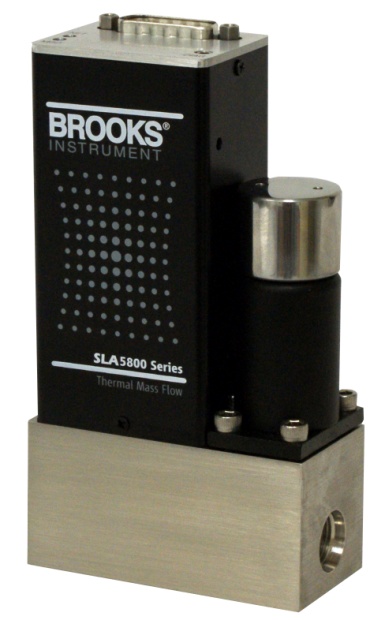 Circuit 
Board
Valve
Sensor
PT
Orifice
Body
Body
Company Confidential
24
[Speaker Notes: A mass flow controller and PC are virtually the same – the main differences is that in the upstream and downstream PCs, the flow sensor is replaced by a pressure transducer.  That pressure value is used to control the valve instead of a flow reading.  The other special thing about PCs is that the downstream controller is flipped with the flow direction being reversed – see the next chart.]
Upstream Vs Downstream
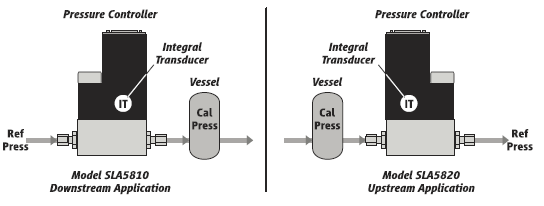 Downstream Controller 
(aka Pressure Regulator)
Controls pressure downstream of itself
Increases flow to increase pressure
Upstream Controller 
(aka back pressure regulator)
Controls pressure upstream of itself
Reduces flow to increase pressure
25
Company Confidential
Remote Transducer Model
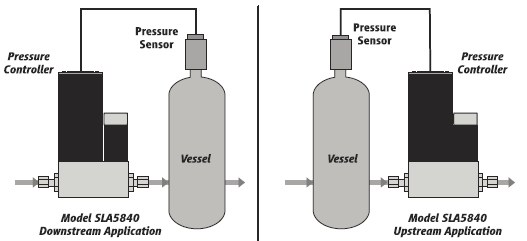 26
Company Confidential
[Speaker Notes: The SLA5840 is a RT option which is set up the same way upstream and downstream (although this must be madd known at the time of order).  There is no Pressure Transducer integral in the device – it uses a flow sensor.  That sensor can provide the customer with a flow reading output which a lot of customers find useful. 
Most customers purchase this option when the Brooks Pressure Transducer offerings do not meet their needs.]
Pressure Controller Product Offerings
27
27
[Speaker Notes: Head to Head comparison of the different offerings in SLA Pressure control.  We have guage and absolute pressure tranduscers available.]
SLA Series Pressure Controllers
Available in MF housing!
High performance pressure controller series with fast response and settling time for improved pressure control
Cost savings to replacing mechanical pressure control 
PID is in the device, versus custom programming
One device to install, in one package versus separate pressure measurement and valve control
Greatly reduces Hysteresis, Droop and Boost
Different meanings to different customers:  less product waste, cycle time reduction, safety on over-pressuring
28
[Speaker Notes: First point on here is to remind everyone that these are available in an MF housing for hosedown/washdown applications.  

There is a cost savings to mechanical pressure in that the PID is in the devices, and a single unit with both measurement and control.  Much of the cost advantage comes in the reduction of Hysteresis, Droop and Boost.]
SLA Series Pressure Controllers: Advantages
Electronic control of pressure setpoint
Pressure regulators require manual tuning
Electronic Pressure Controllers adjust automatically to match desired setpoint

Remote transducer option provides additional application flexibility
[Speaker Notes: Electronic pressure controllers operate to a Setpoint, versus being tuned, adding realtime flexibility (with, from the previous slide, fast response and settling time).
RT allows the customer to use whatever pressure transducer they want, and get a flow signal as well.  For processes that require information on the volume of gasses in or out of a process, this can be very useful!]
What do Electronic PCs Replace?
Pressure Signal Output
Pressure Transducer
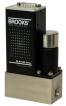 Command Input
Compression Amplifier
Valve 
Drive
Control 
Drive
Adjust
Valve OR Logic
Valve 
Override
[Speaker Notes: In a normal pressure control setup you have the pressure transducer, valve drive, reference pressure and the associated logic to get the desired outcome…  in the SLAPC you have it all in one package!]
SLA 5800 SeriesCertificates/Approvals
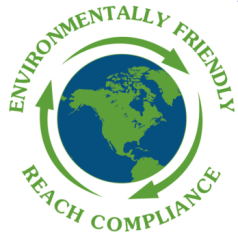 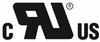 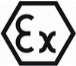 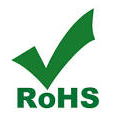 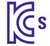 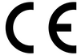 NOTE:  Please see user manual for installation precautions to meet full area classification
[Speaker Notes: These are the SLA 5800 series approvals and the next slide]
SLA MF Series Certificates/Approvals
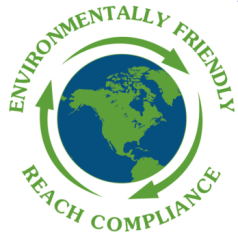 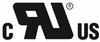 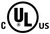 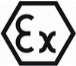 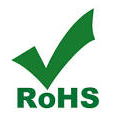 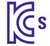 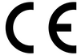 NOTE:  Please see user manual for installation precautions to meet full area classification
[Speaker Notes: Is the SLAMF series approvals]
SLA SeriesPressure Controller
Same outline dimensions of an MFC

Pressure Controllers: 
Accuracy : +/- .25% of sensor FS >300 psia
Accuracy : +/- .12% of sensor FS <300 psia

Flow accuracy of Remote Transducer PC is 0.9% rate

Absolute Pressure Sensors for pressure controllers (20 to 1 turndown)
	Sensor FS  		  		Pressure Controller FS Range
	4500 psia/310.3 Bara          	3000-4500 psia full scale
	3000 psia/206.9 Bara		300-3000 psia full scale
	300 psia/20.7 Bara			100-300 psia full scale
	100 psia/6.9 Bara			15-100 psia full scale
	15 psia /1.03 Bara			<15 psia
	300 psig/20.7 Barg			100-300 psig full scale
	100 psig/6.9 Barg			15-100 psig full scale
	15 psig /1.03 Barg			<15 psig
		
What is needed to control pressure? FLOW!!
Can handle flow rates as low as 3 ml/min and as high as 50 L/min
[Speaker Notes: This is a summary of the accuracy, transducer ranges and specs for the PCs.  Next I will discuss a few applications.]
Application: Bioreactor
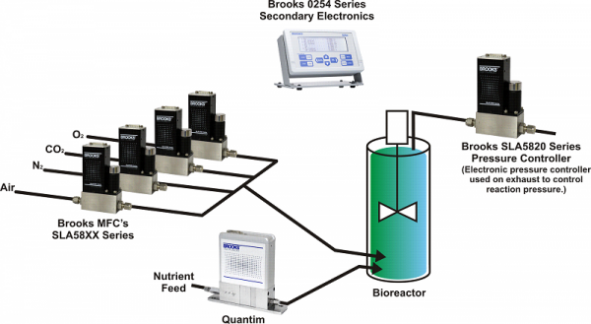 Nutrient Feed
[Speaker Notes: Brooks traditionally sells MFCs to control the gasses into the Bioreactor.  However, with the onslaught of disposable systems, pressure becomes an important factor to manage to prevent a rupture.]
Application: Filling (Pharma)
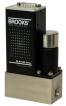 Medicine Vessel
Stainless steel tank with no elastomer seals
Inconsistent pressure in tank, created variation in piston pump draw, made for uneven fills
Over or under fills cost $$$$$
Piston Pump Controlled Needle Filler
[Speaker Notes: This was a neat application that we utilized the downstream PC in – when liquid medicines (biotech or traditional pharma) are created, they need to be moved from the vessel in which they were created to the filling equipment.  Pressure is used to move the medicine from the stainless steel vessel to the filling equipment.  Any boost or droop from the pressure can throw off the amount of medicine in the vials causing waste.]
Application: Vacuum Processes
Magnetron
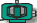 Target Material
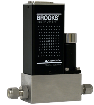 Inert Gas
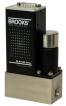 plasma
SLA5800 MFC
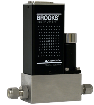 Part to be Coated
SLA5820 to 
Vacuum Pump
Bias Voltage
SLA5800 MFC
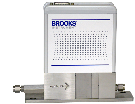 Pressurized Liquid
Source
Vaporizar
Quantim
[Speaker Notes: In the sputtering process, you can control the vaccum in the chamber to optimize the process.  Tight control of the vaccum leads to optimium results]
Application: Bubbler
Pressure 
Controller
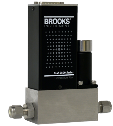 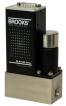 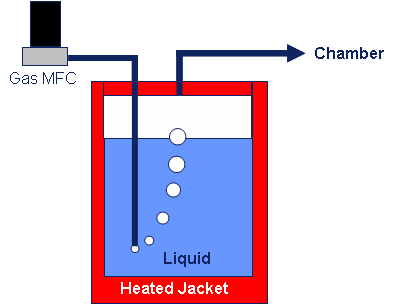 [Speaker Notes: Bubblers use Pressure control on the vessles to control the gas to the chamber.]
Application: Food Processing
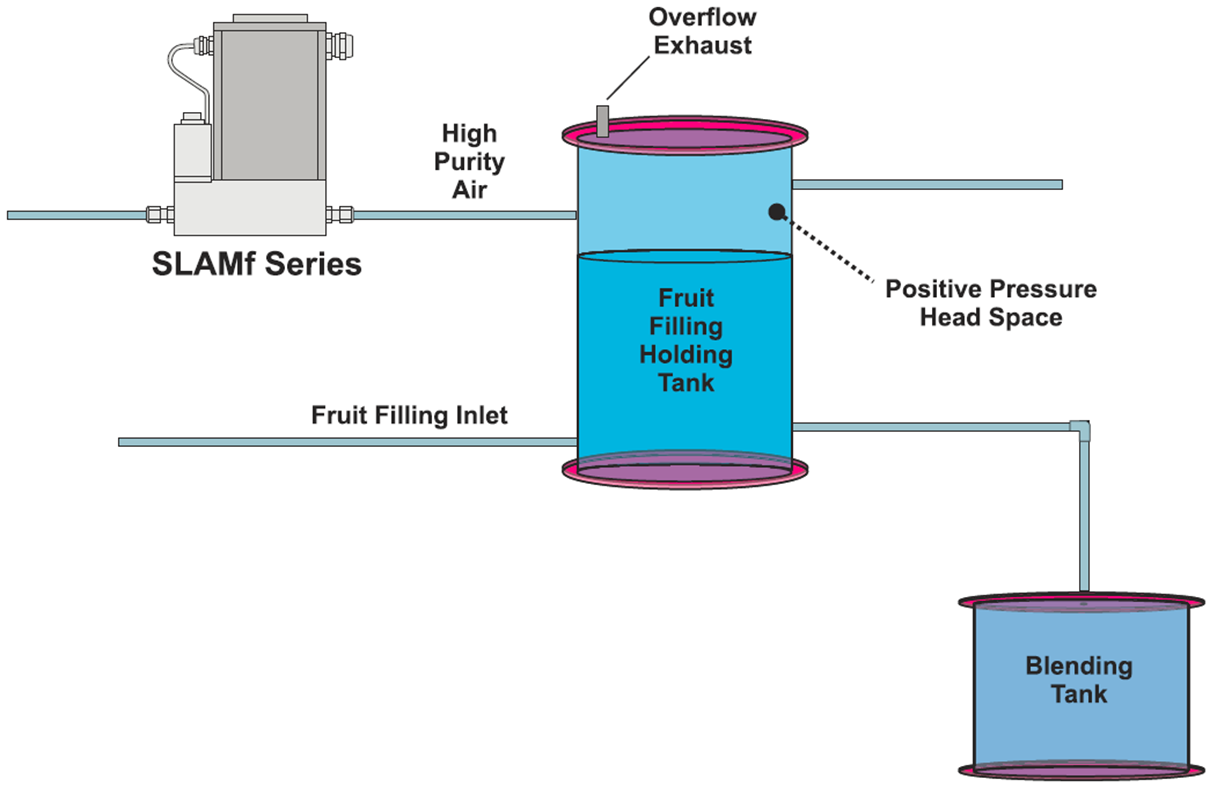 [Speaker Notes: In this scenario for food processing, high purity air is used to create positive pressure above the viscos liquid to aid in movement to the blending tank.]
SLA SeriesPressure Controller Application
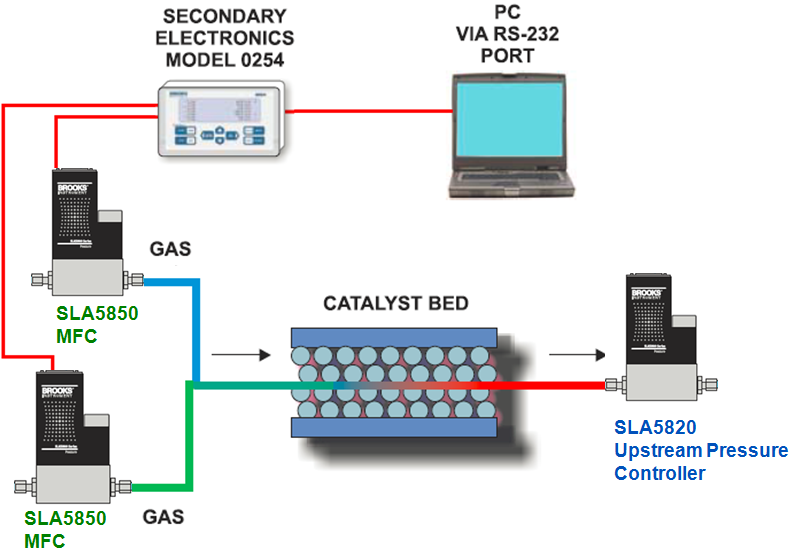 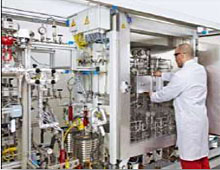 39
[Speaker Notes: Products they purchase/consider:	Brooks SLA5850, SLA5820, Quantim, 0254, Brooks Expert Support Tool

Customer Application Information:
Fluids are carefully injected into the heated reactor containing the catalyst
An Upstream Pressure Controller is used to control the pressure in the reactor and maintain a stable process.
A Gas Chromatograph is used to analyze product reaction]
Application: Filtration skids – filter integrity check
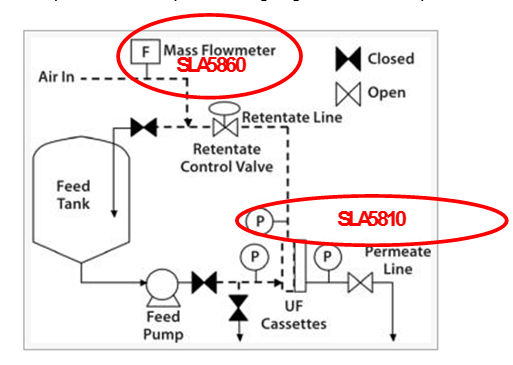 Where to Learn More
SLA 5810,20,40 and SLAMF10,20 Data Sheet and Manual
Release packages on MTB.
Blog post by Howard Kramer on the basics of Electronic Pressure Control Link
Why Pressure Controllers?
In most applications where you are utilizing Thermal Mass flow controllers, there is pressure control in the process.

In many cases for industrial applications – this is still mechanical pressure control.

For every 10-15 TMF Controllers, there should be the opportunity to sell one Pressure Controller.  Currently we see about 1 PC for every 100 MFCs.

Why? (send in your thoughts now via the webinar chat function)
Call to Action
Inquire with customers where they use pressure control
For the next three months, when you talk with customers about MFCs, ask where they control pressure in their process.
Talk about some of the benefits (setpoint, droop elimination, etc.)
Feedback – expect to hear from me in 3 months asking for feedback!
Questions?